The Application of Reforecasts at WPC
Thomas Workoff1, Wallace Hogsett, Faye Barthold2 and David Novak

Weather Prediction Center
1Systems Research Group, Inc.
2I.M. Systems Group
Potential use of Reforecast Data at WPC
Extreme precipitation forecasting
Calibrated probabilities
Extreme Forecast Index
Day 3-10 Products and Hazard Outlooks
Flood, winter precip, and temperature hazards
Improved Precipitation Guidance
Shown to improve QPF scores (Hamill et al., 2006)
Prototype day 4 – 7 winter weather outlook
“Trained” QPF guidance and QPF probabilities
Extreme Precipitation Forecasting
Atmospheric River Retrospective Forecasting Experiment (ARRFEX) 
ESRL provided 2nd generation reforecast data 
Reforecast data consistently performed better than raw ensembles, likely due in part to well-calibrated probabilities.
Of all the guidance, participants felt it added the most value to AR extreme precipitation forecasts
Reforecast Prob >3” (shaded)
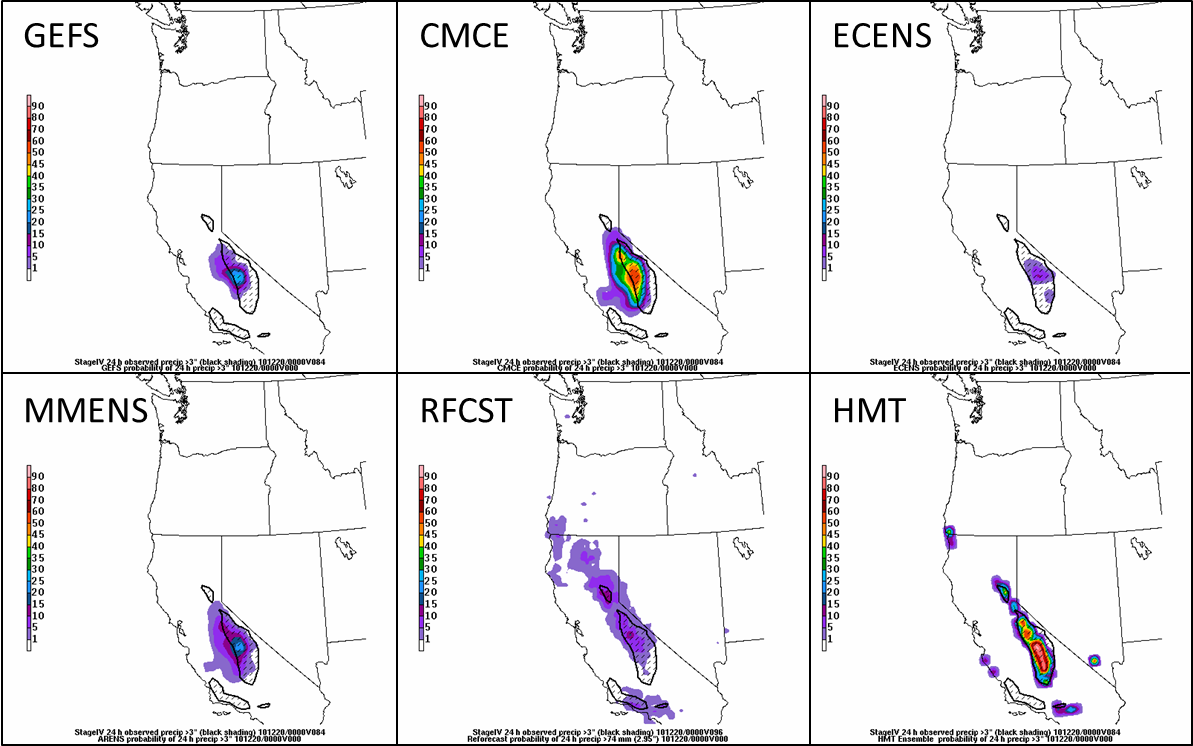 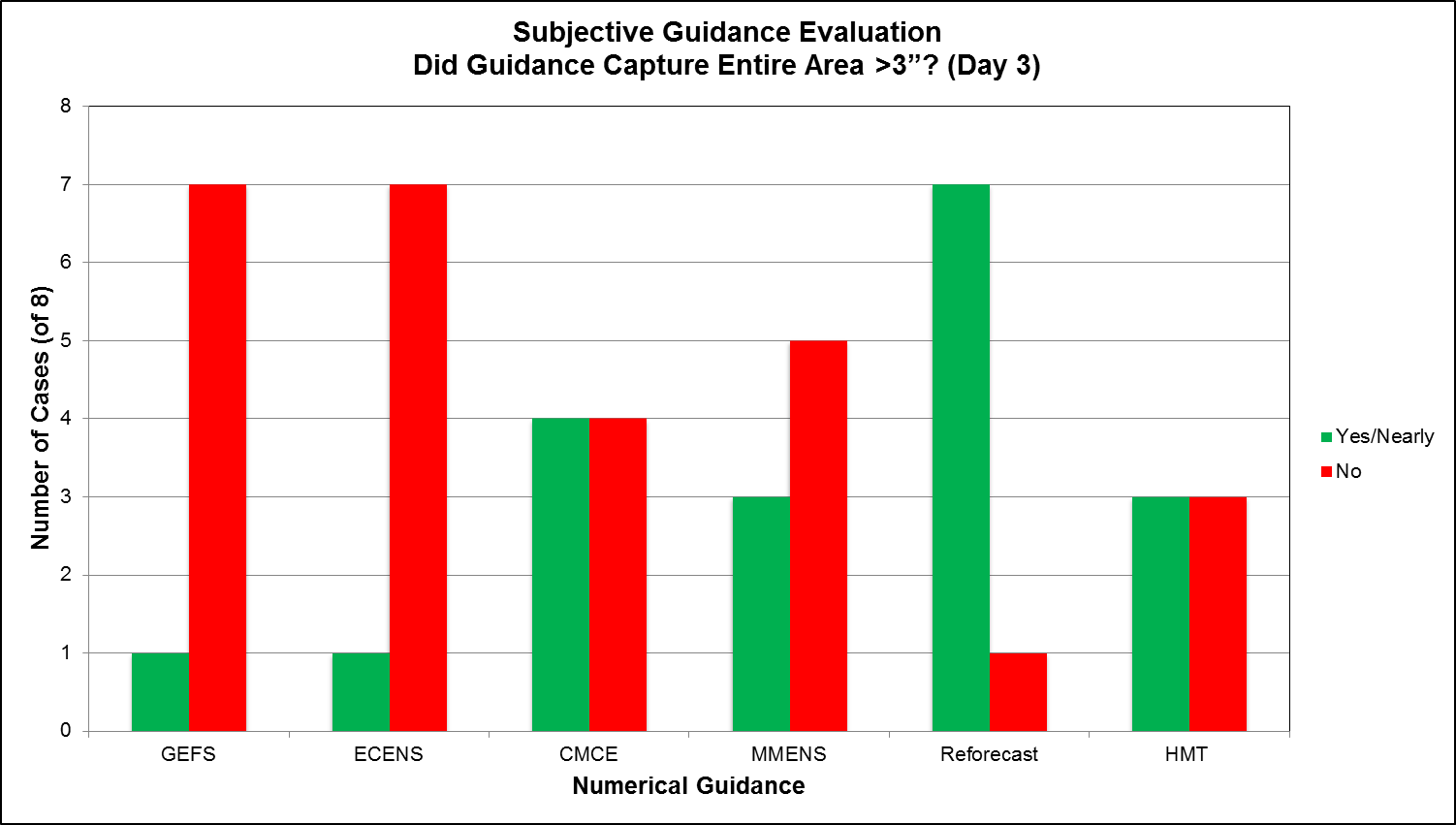 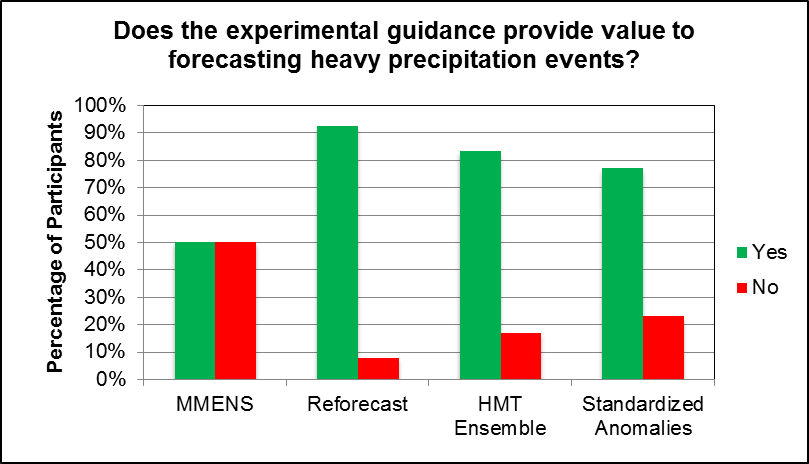 ECMWF EFI: Extreme Precipitation
Obtaining a sufficiently long model climatology allows comparisons between current and previous forecasts to identify rare or extreme model forecasts
EFI of 1 near Boulder shows that 
current precip forecast is at the top
of model climatology CDF
Courtesy of ECMWF, via Tim Hewson and Ivan Tsonevsky
ECMWF EFI: Extreme Precipitation
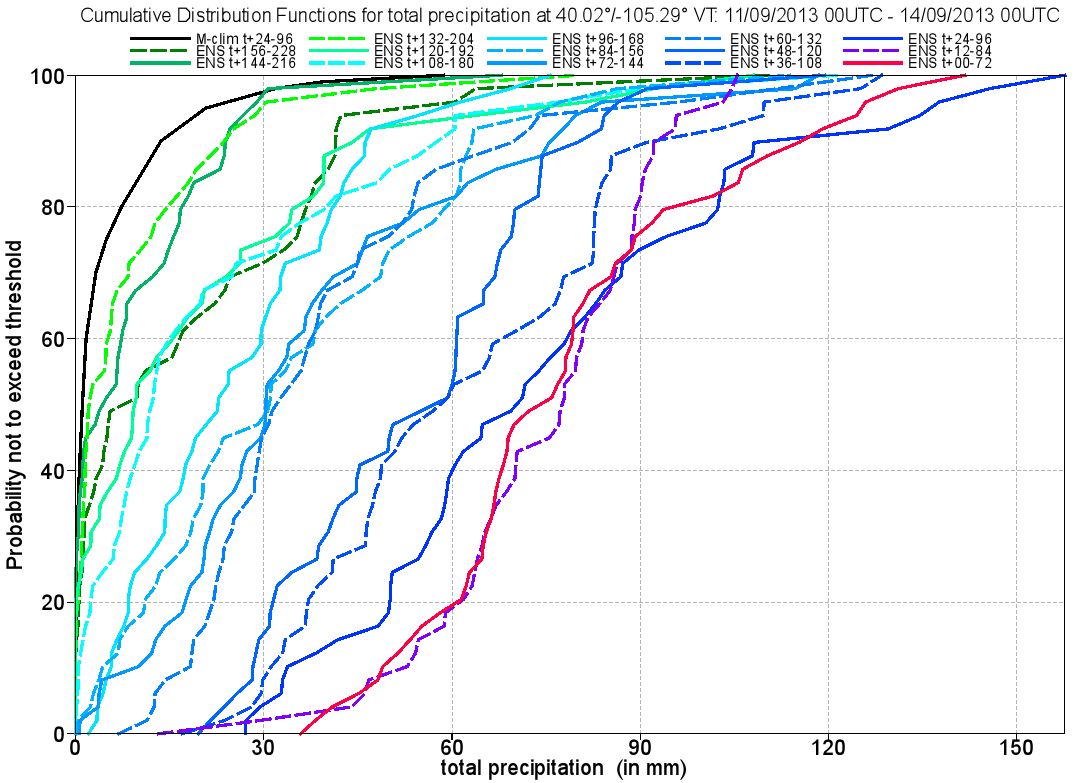 CDFs of the current ensemble 
forecast show the differences
between the current forecast and climatological CDF (black)
Forecasts trended toward a bigger event as the event neared 
(CDFs shift toward the right with time)
Courtesy of ECMWF, via Tim Hewson and Ivan Tsonevsky
GEFS EFI: Extreme Precipitation
WPC-ESRL collaboration to develop GEFS-based EFI using reforecast dataset
Temp, precip, and wind hazards on one graphic
GEFS EFI values of >.9 signal
potential for extreme precip 
event, relative to the model 
climatology
Courtesy of ESRL, via Tom Hamill and Gary Bates
Winter Weather Outlook (Days 4-7)
WPC prototyping Day 4-7 outlooks in 2014
Use reforecast probabilities as inputs to hazard outlooks
Better calibrated probabilities than raw ensemble
Winter Weather Outlook
Reforecast Probability of 10mm QPF
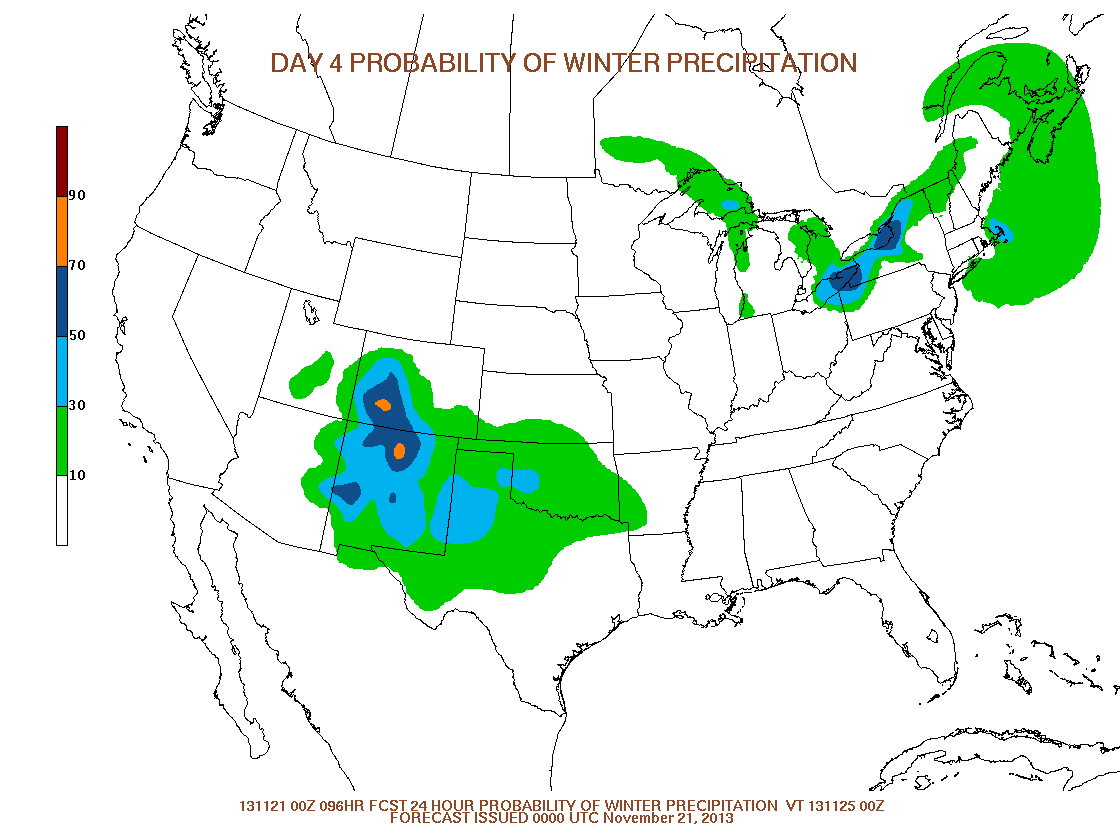 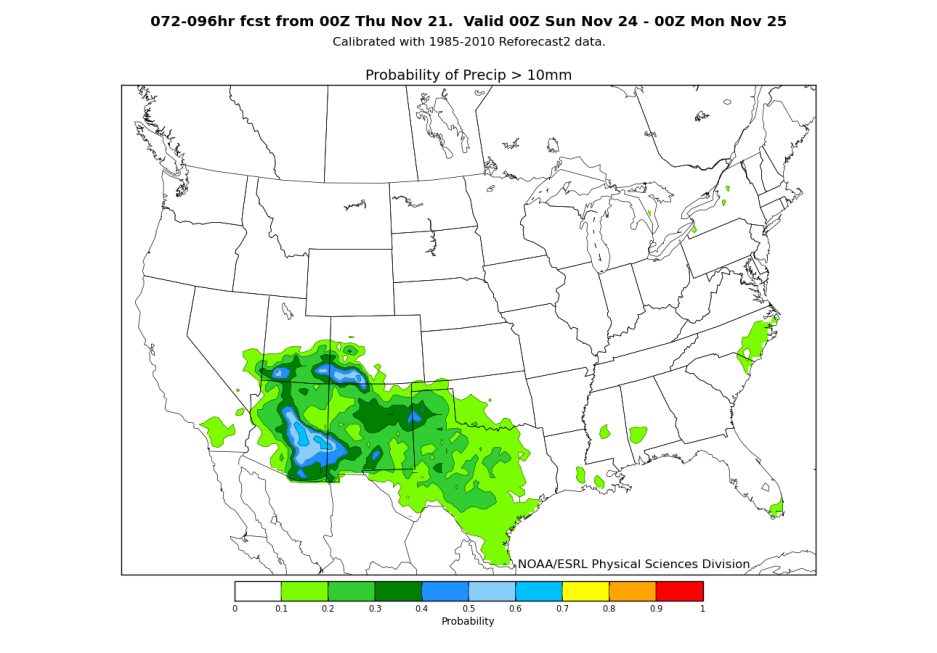